CATEQUESE COM ADULTOS
PASSO A PASSO DOS ENCONTROS
Itinerário
Caminhar com fé 
Deus é amor 
Recusar o amor 
Jesus Cristo: nosso Salvador 
Batismo: porta da fé 
Celebração da Entrega do Evangelho 
Discípulos da Palavra 
Creio em Deus Pai 
 Maria: discípula e Mãe do Senhor 
 Jesus: Deus conosco 
 A Boa-Nova de Jesus 
 Alegria do Reino de Deus 
 O Pai-Nosso 
Rito de Entrega do Pai-Nosso 
O Reino de Deus .
 Discípulos de Jesus
Amar como Jesus amou 
Paixão e morte na cruz 
A ressurreição de Jesus 
Rito de Entrega do Creio 
Creio no Espírito Santo 
Creio na Igreja 
Sacramentos 
Renovação das promessas batismais 
Eucaristia: ação de graças 
A missa  
Crisma: confirmar a fé 
Creio na remissão dos pecados 
Celebração da Penitência
Creio na vida eterna S
er cristão: discípulo missionário
 Celebração da Crisma e da Eucaristia
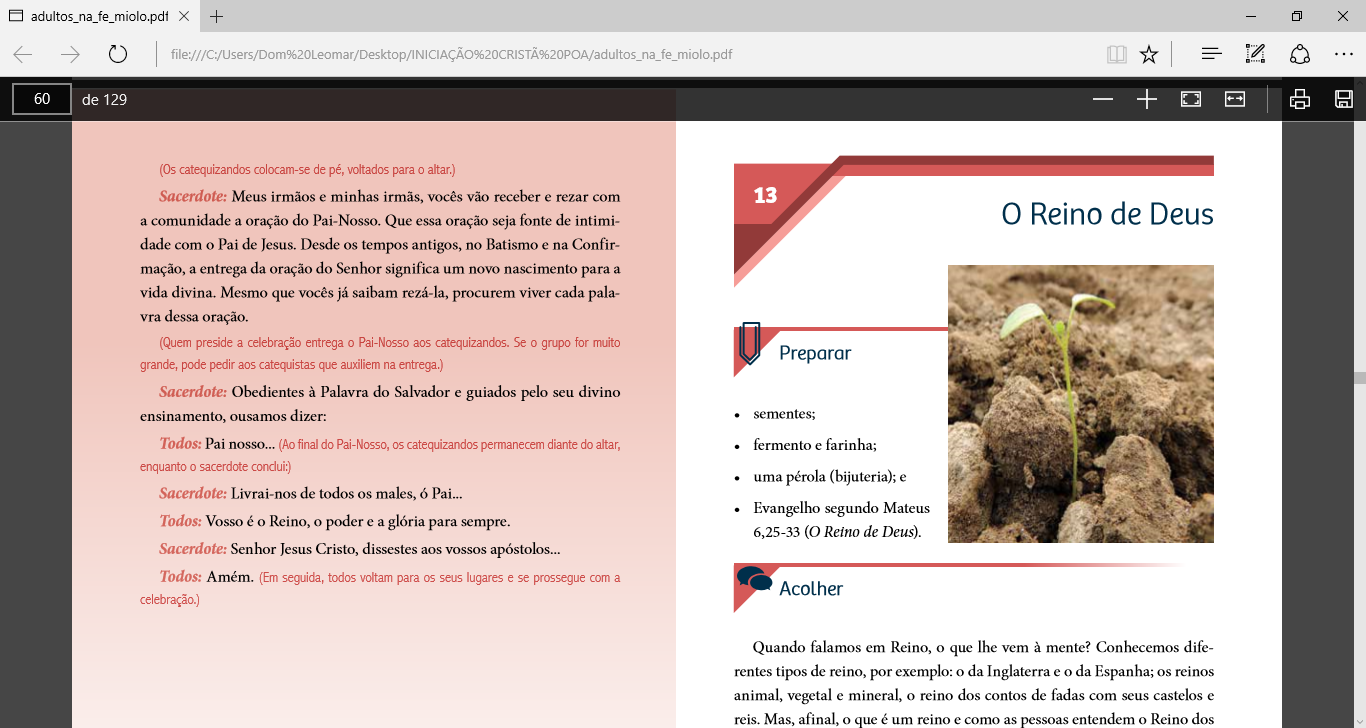 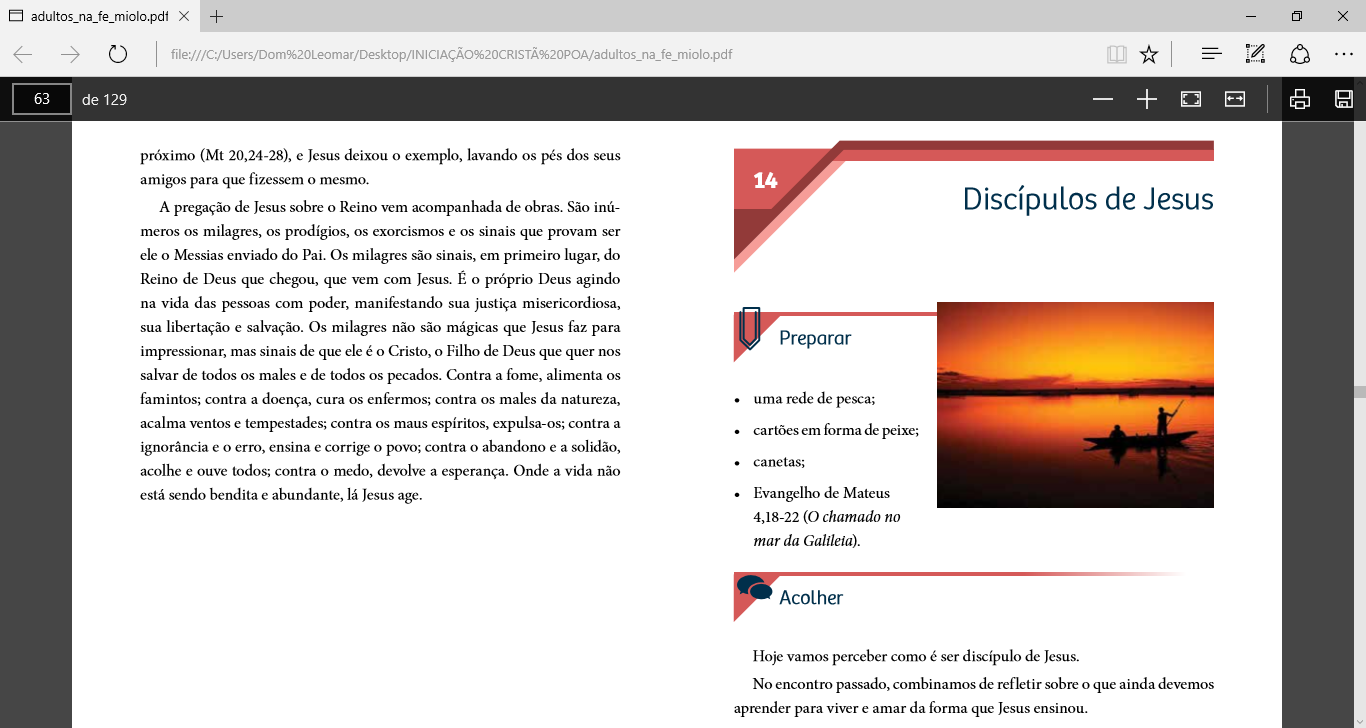 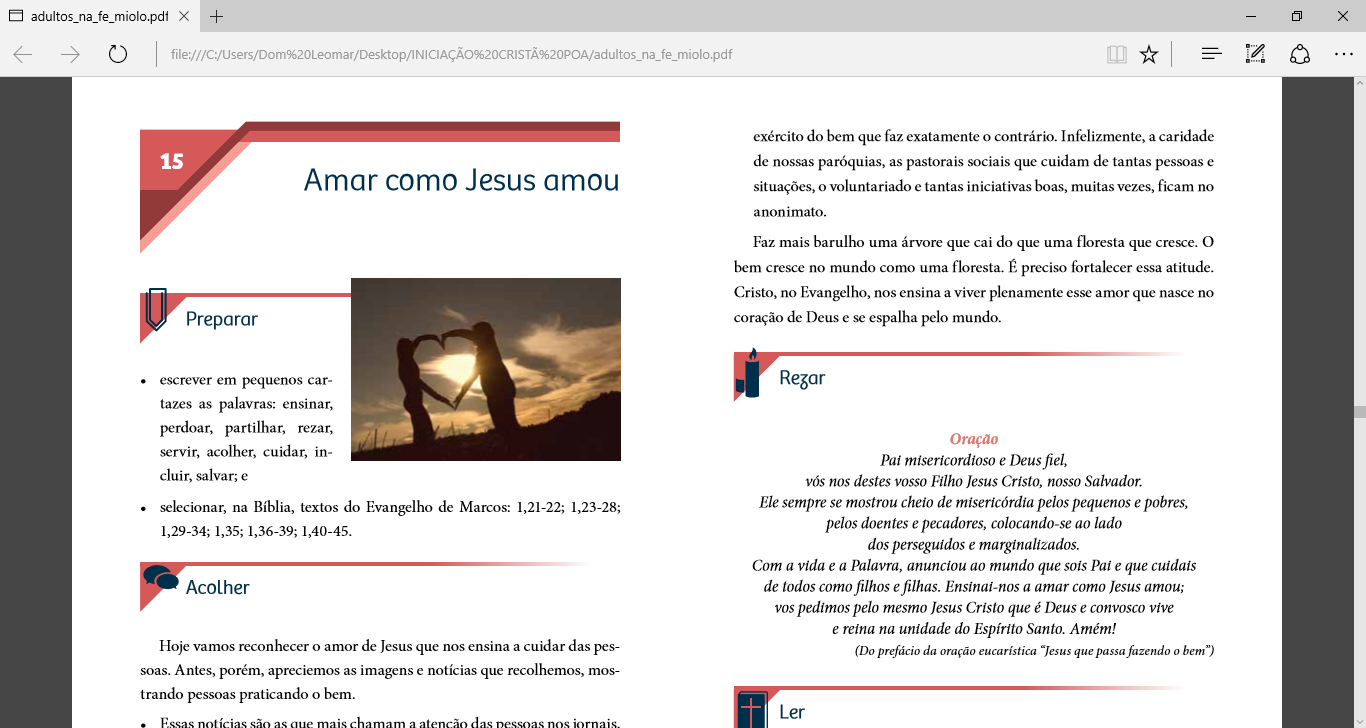 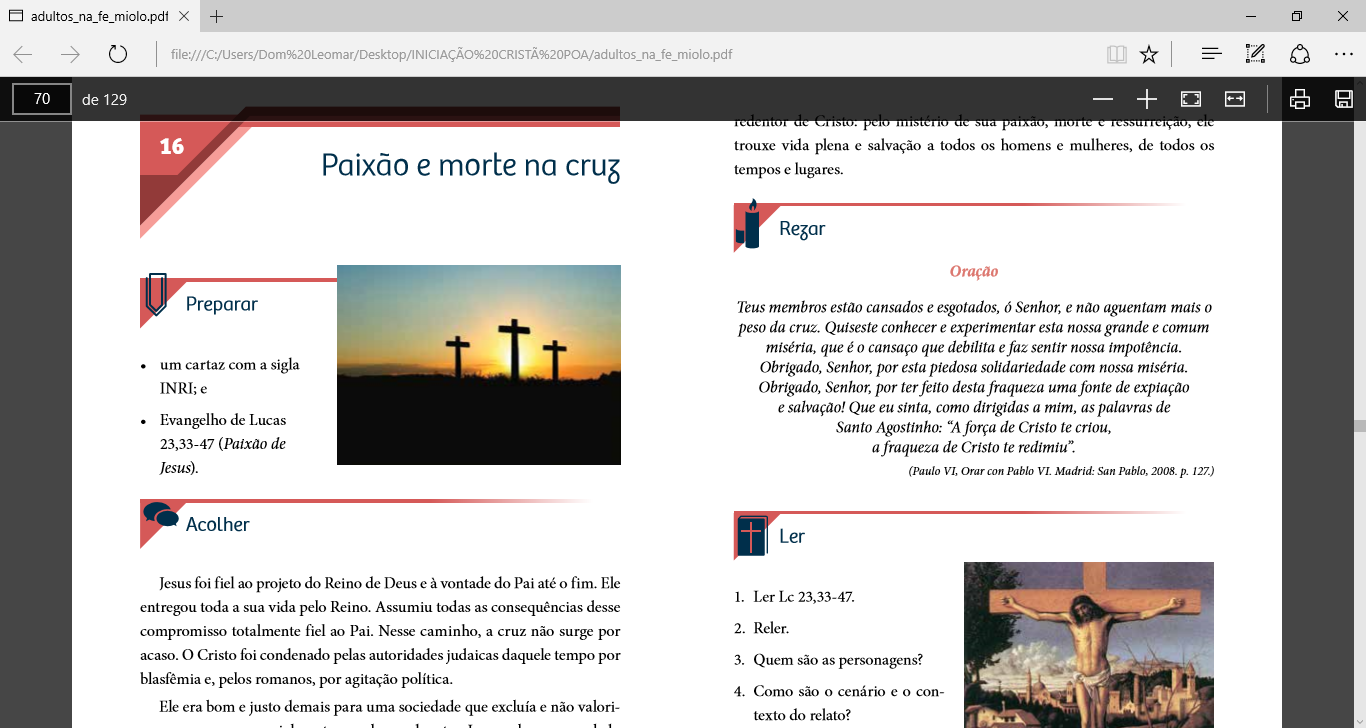 DIA DO CATEQUISTA
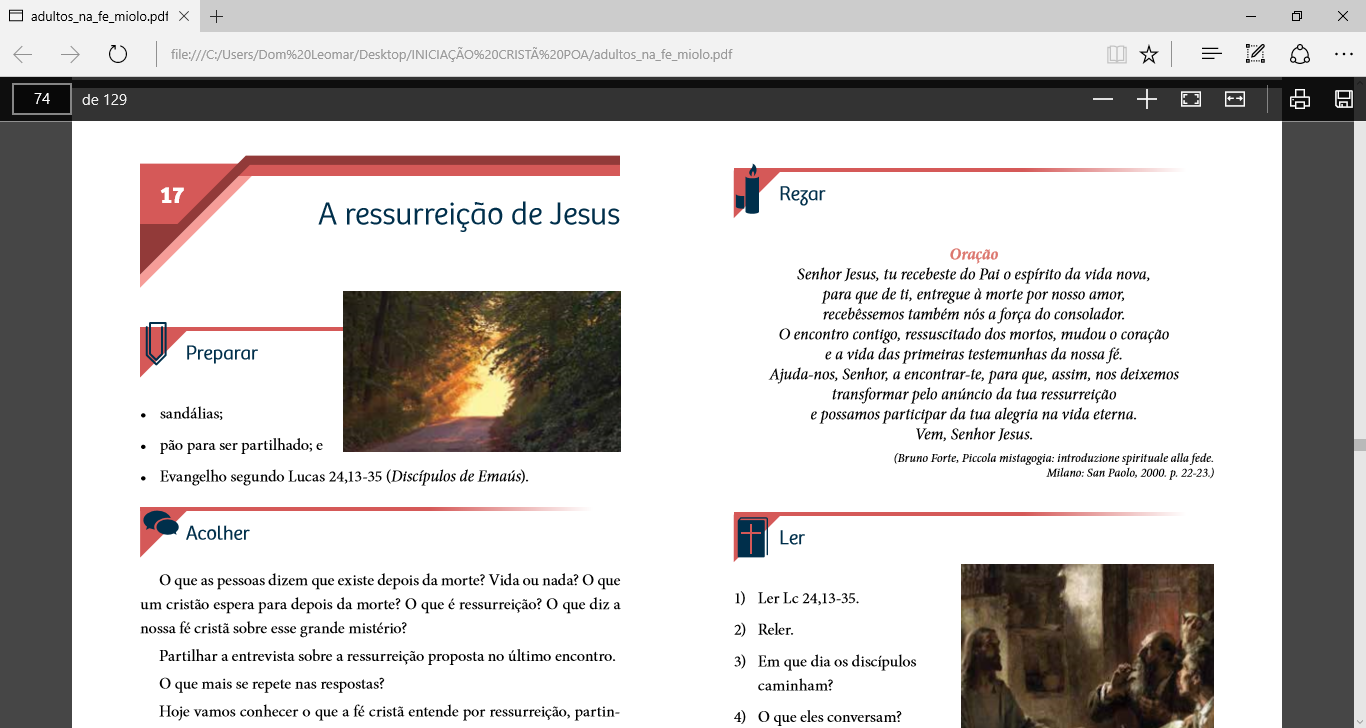 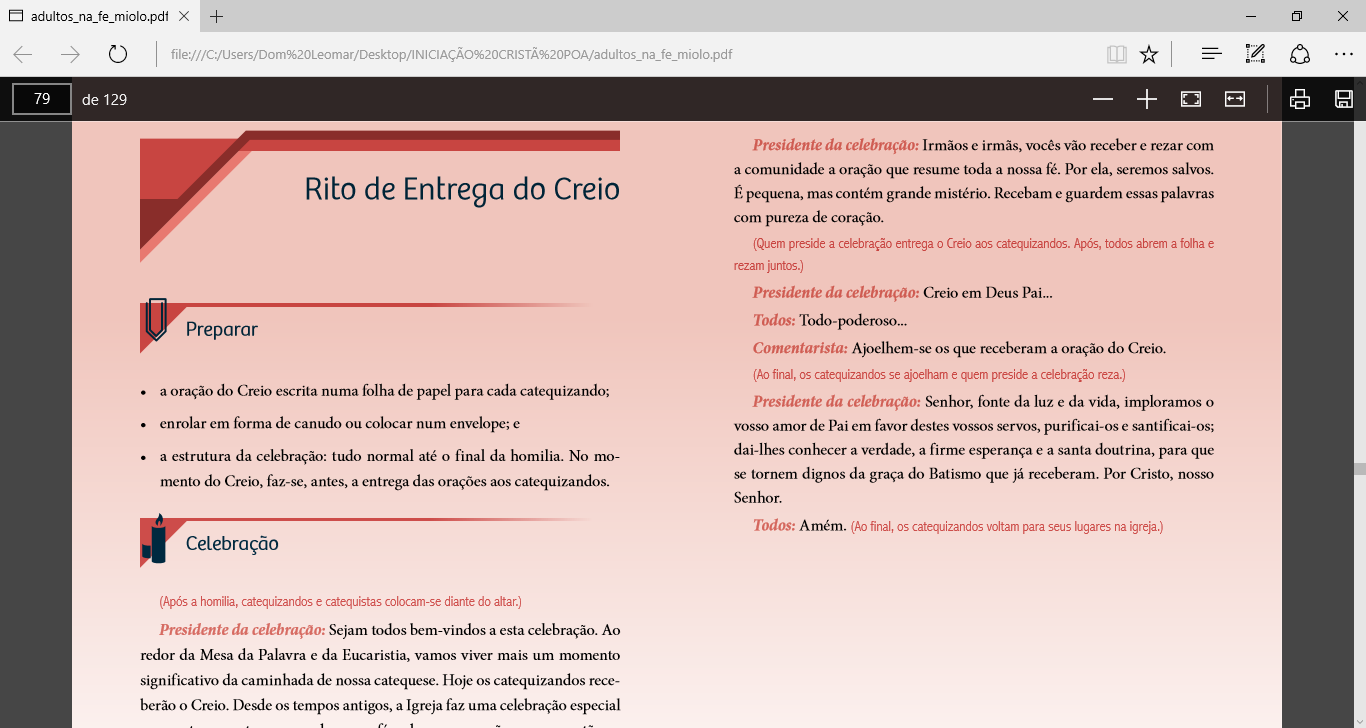 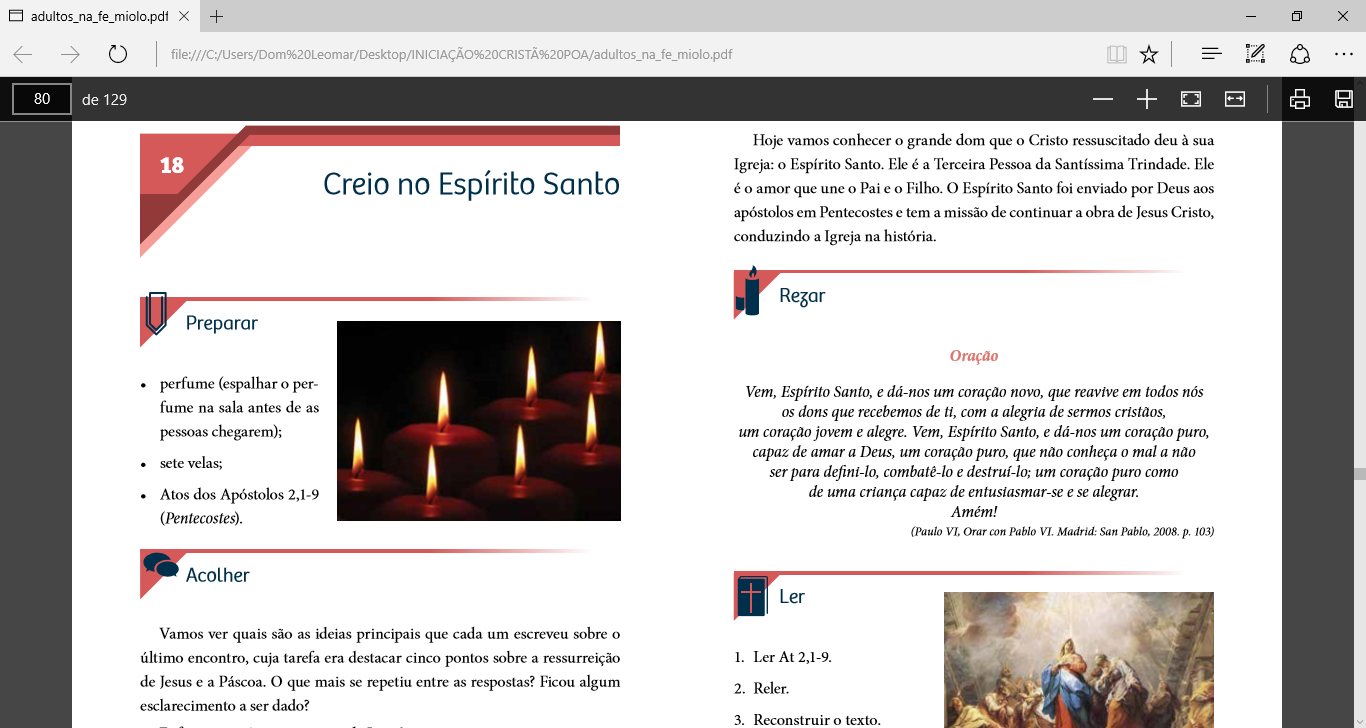 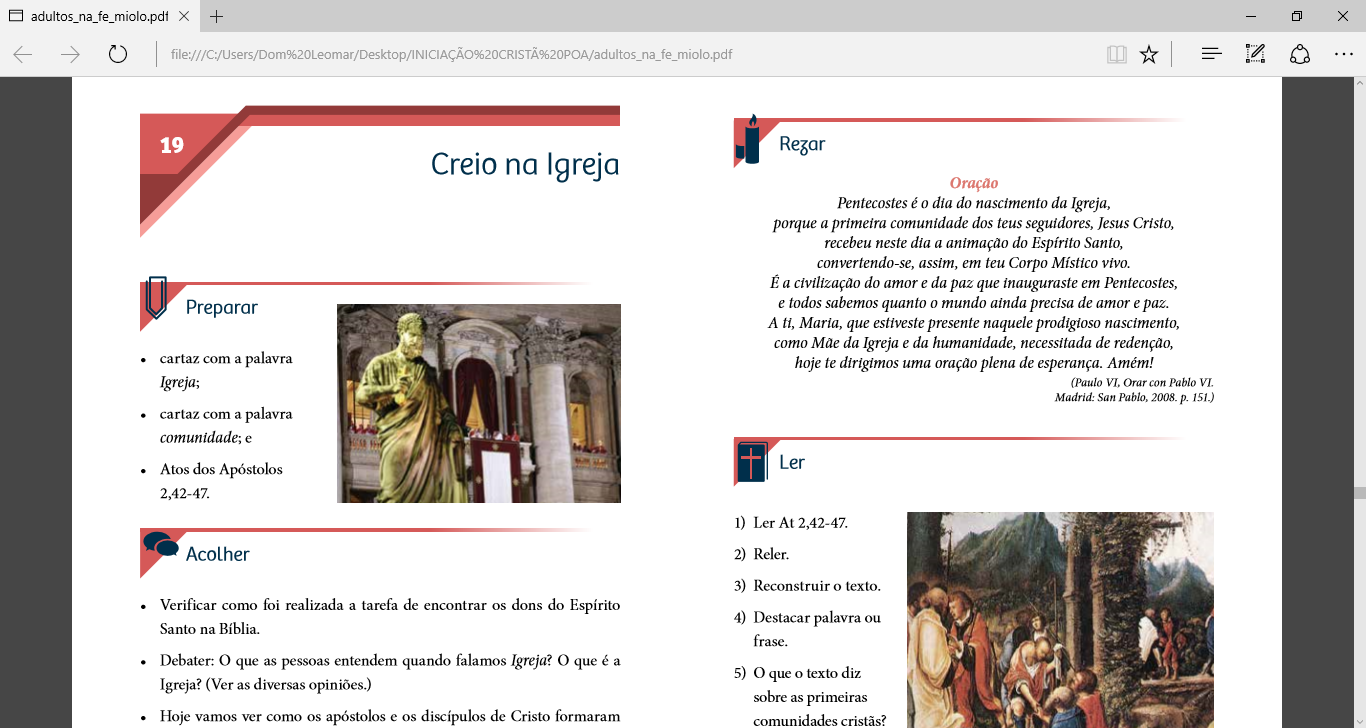 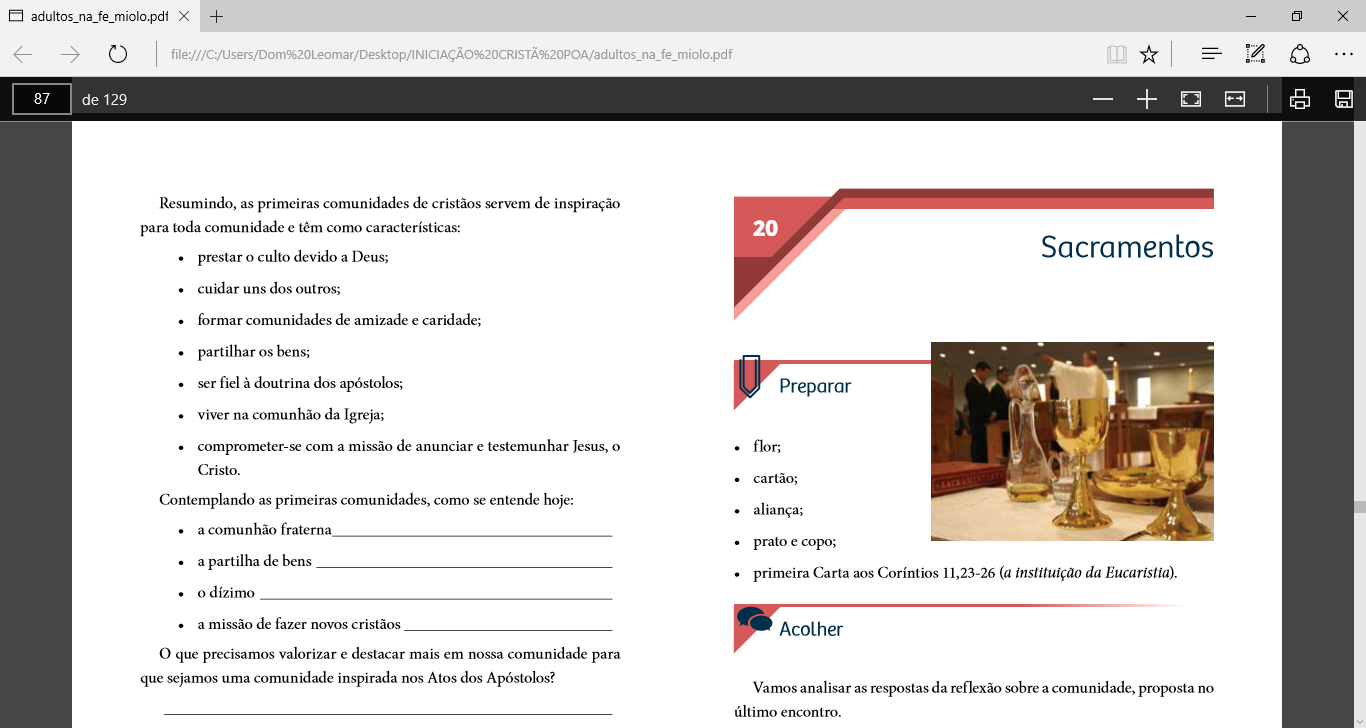 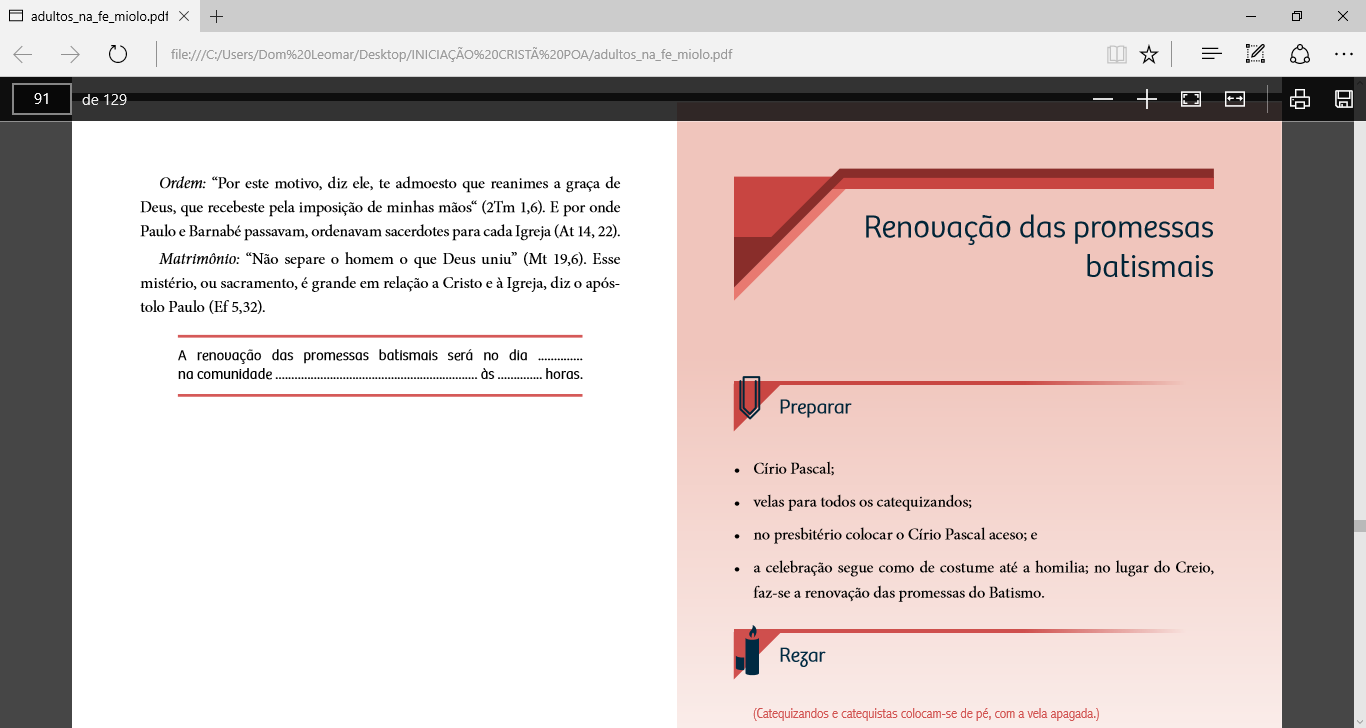 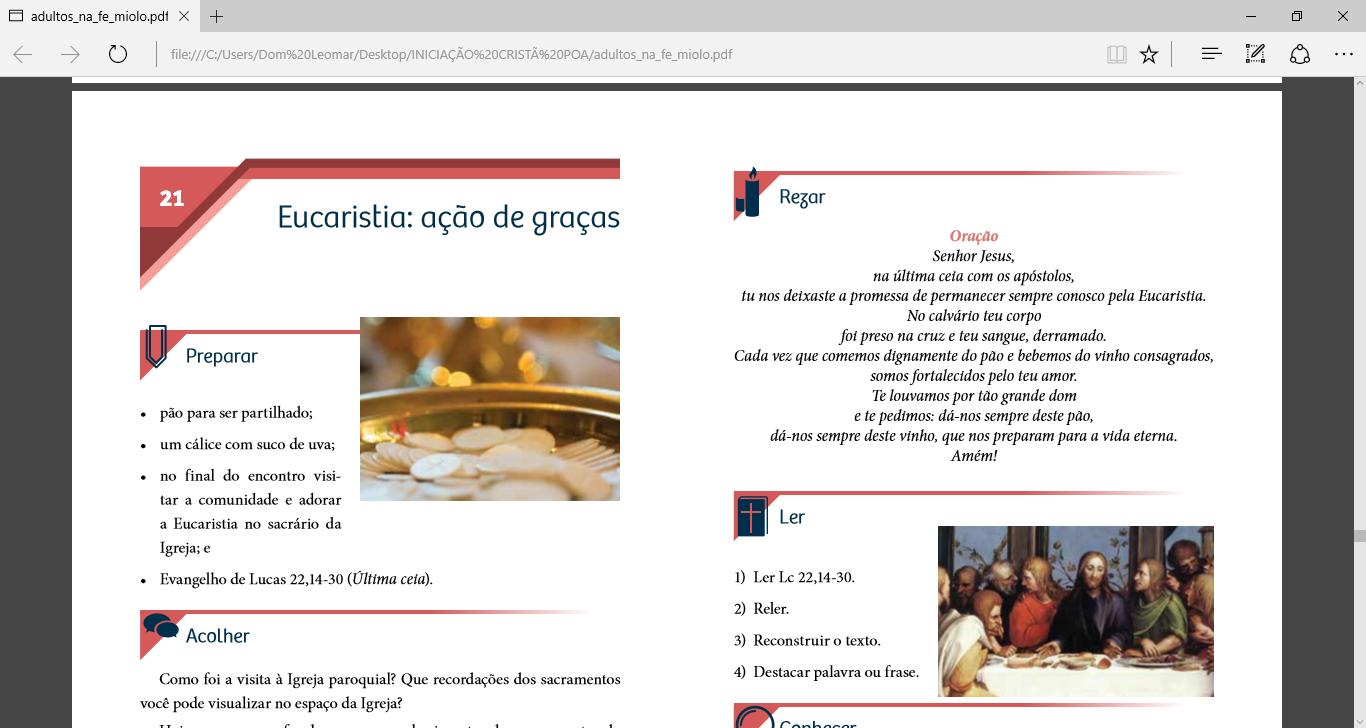 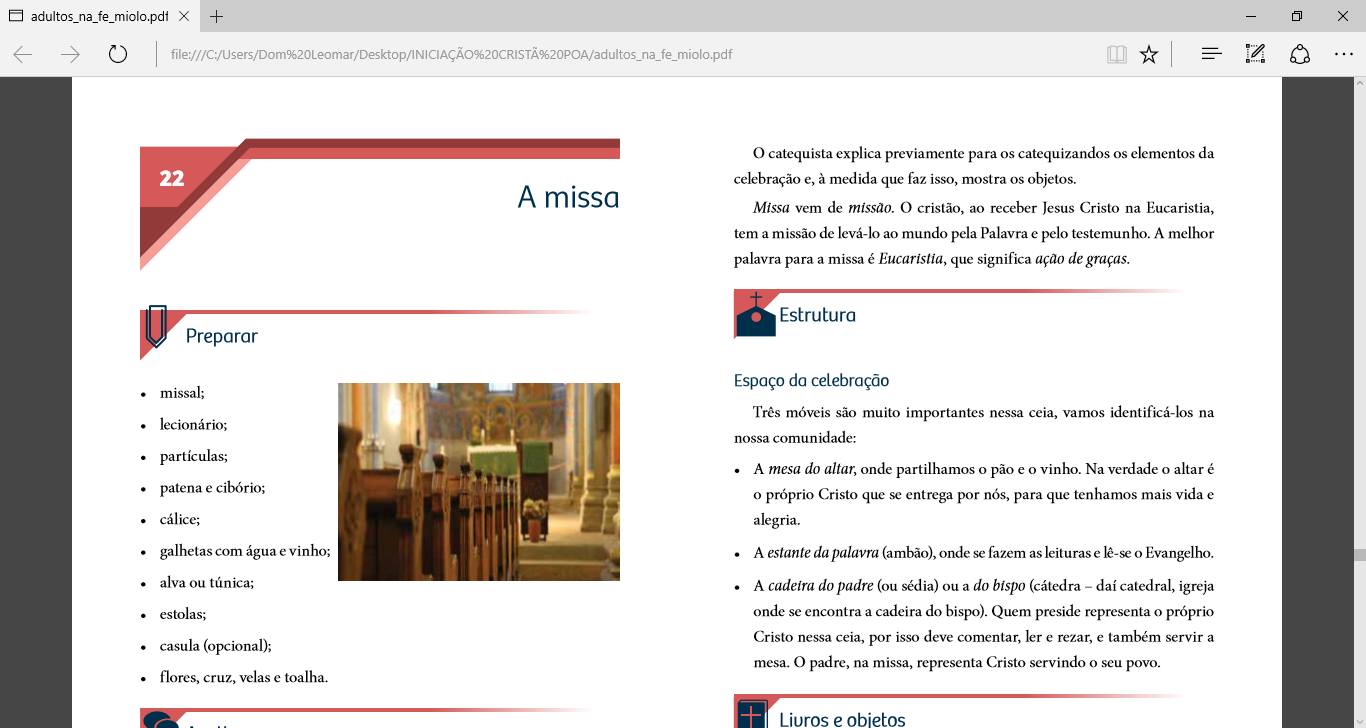 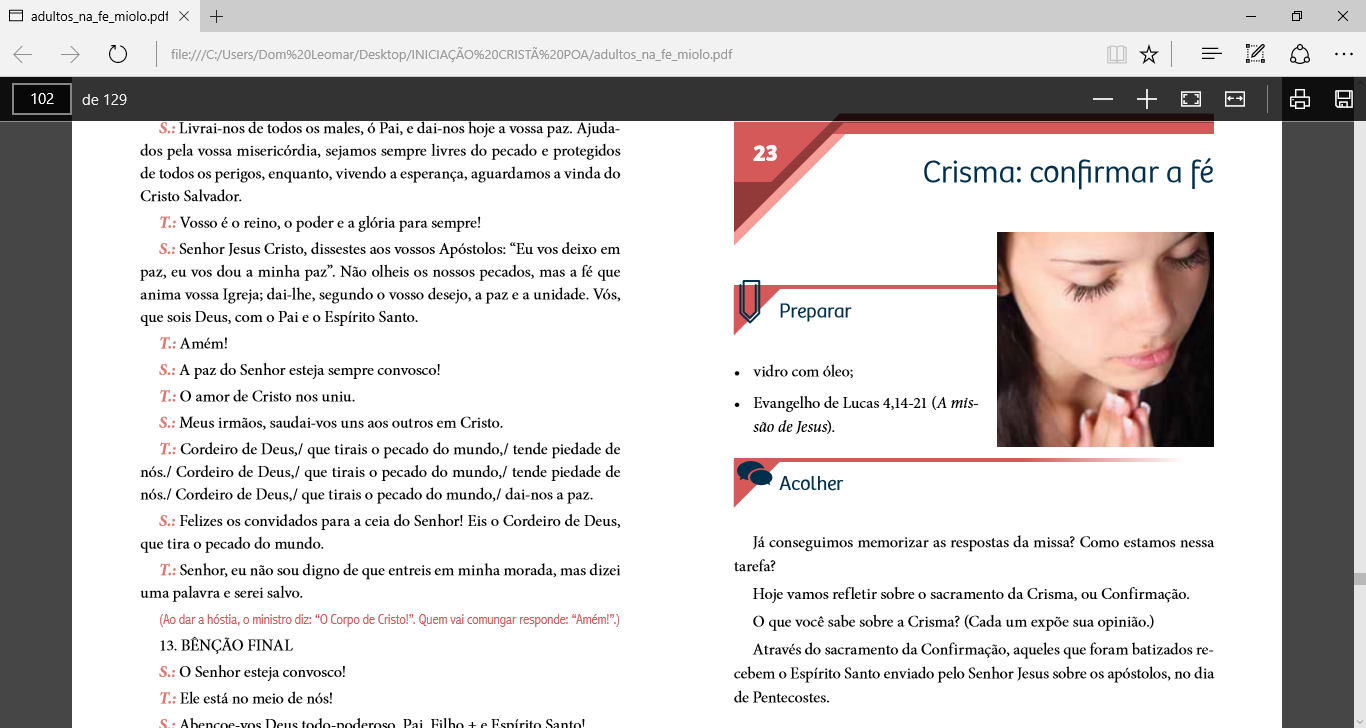 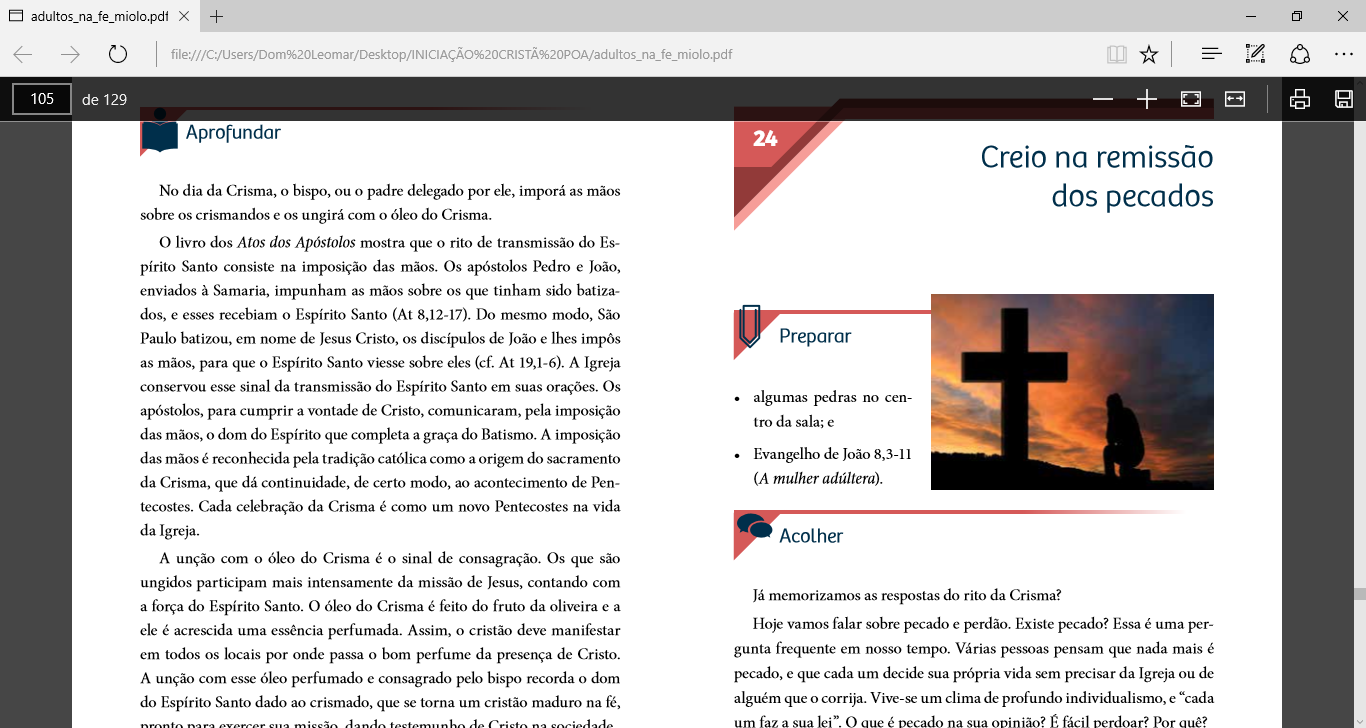 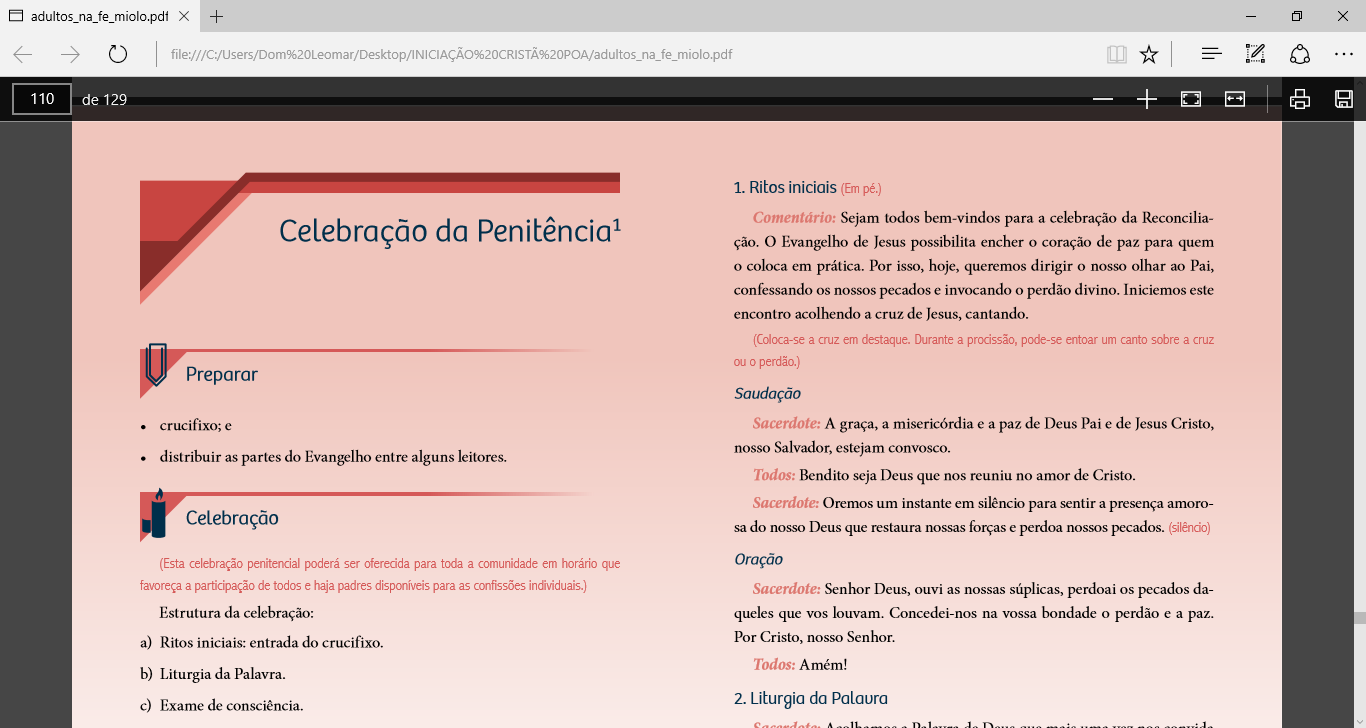 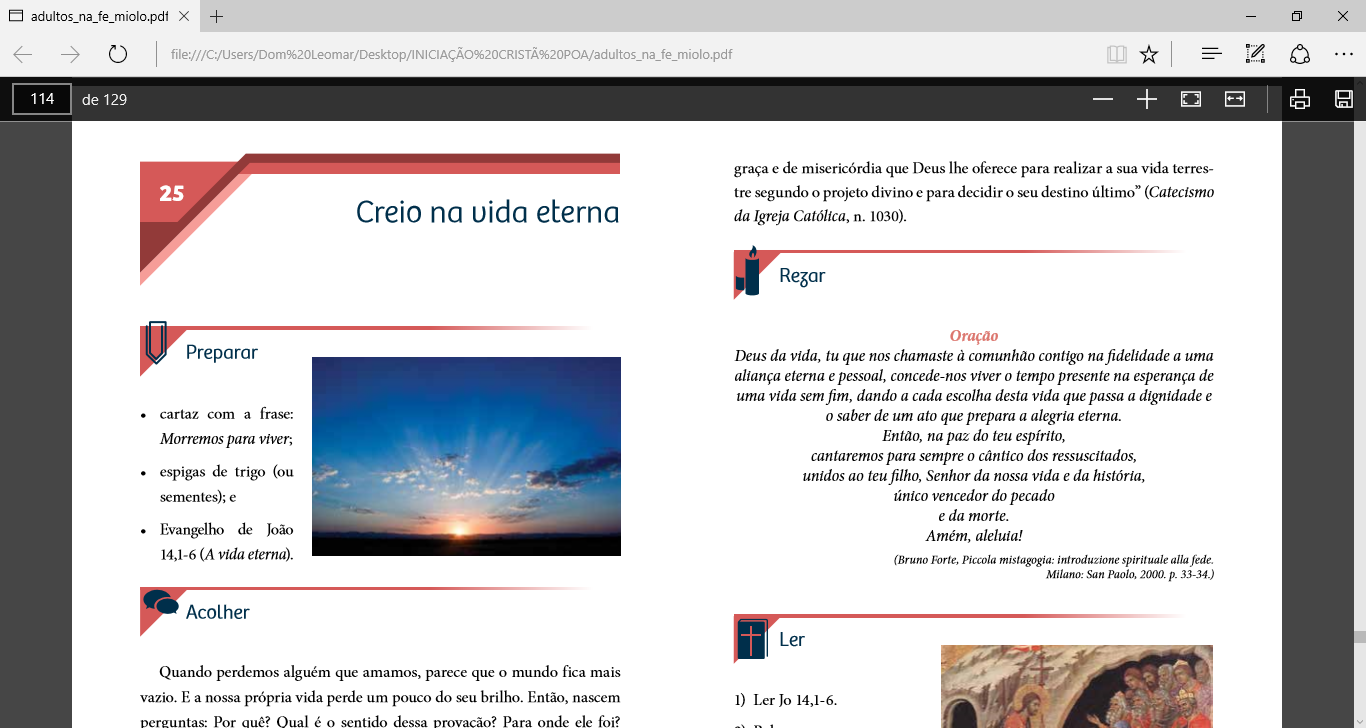 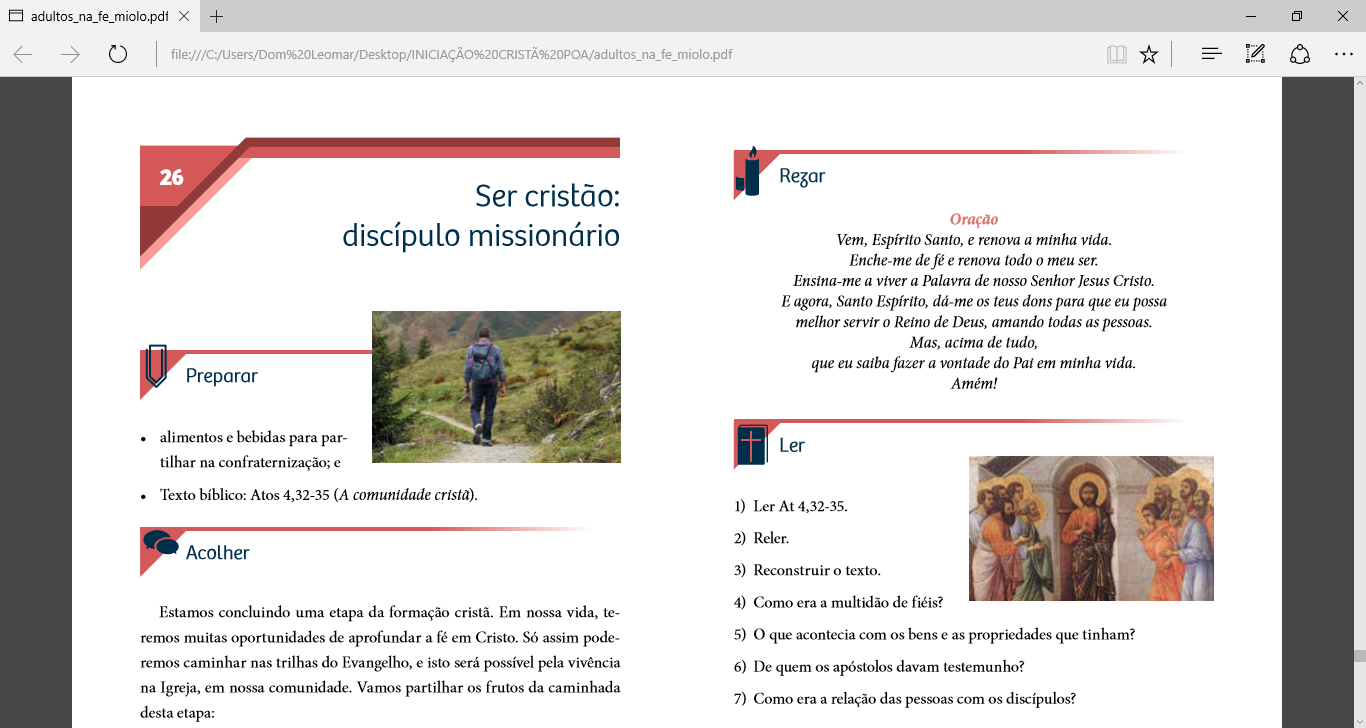 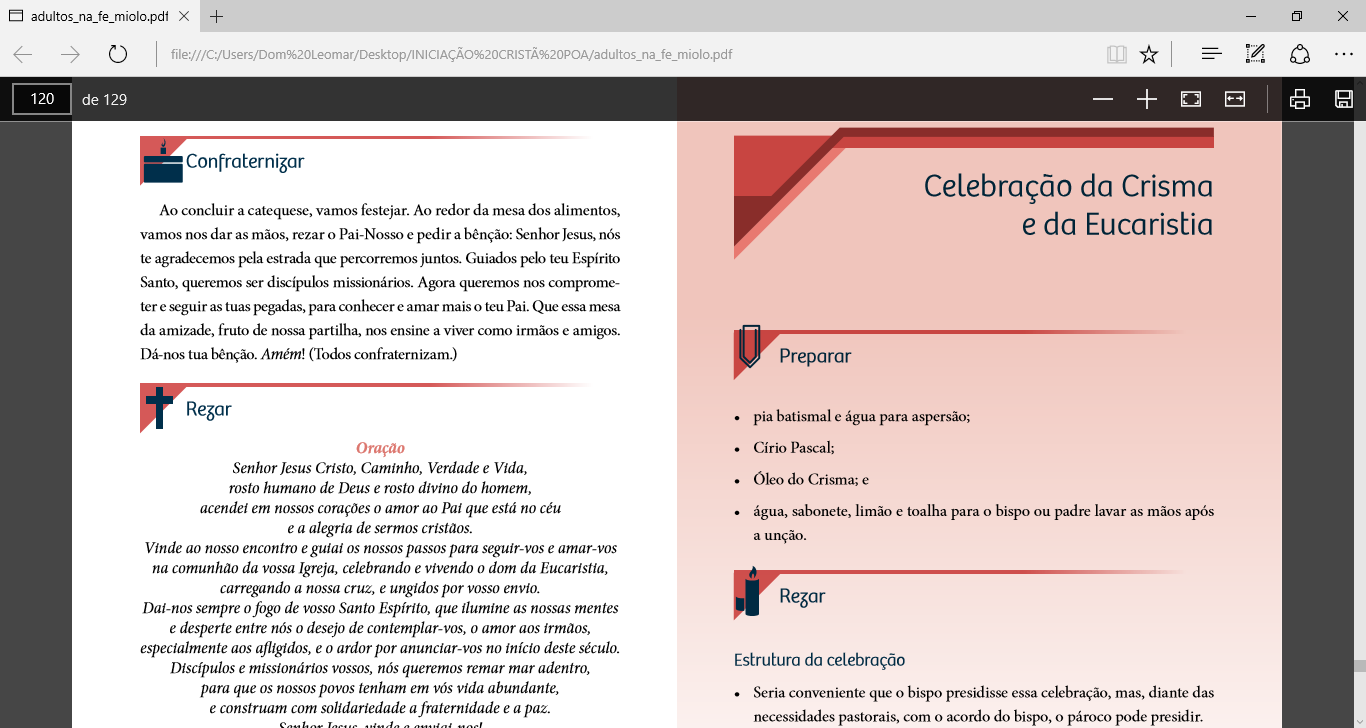